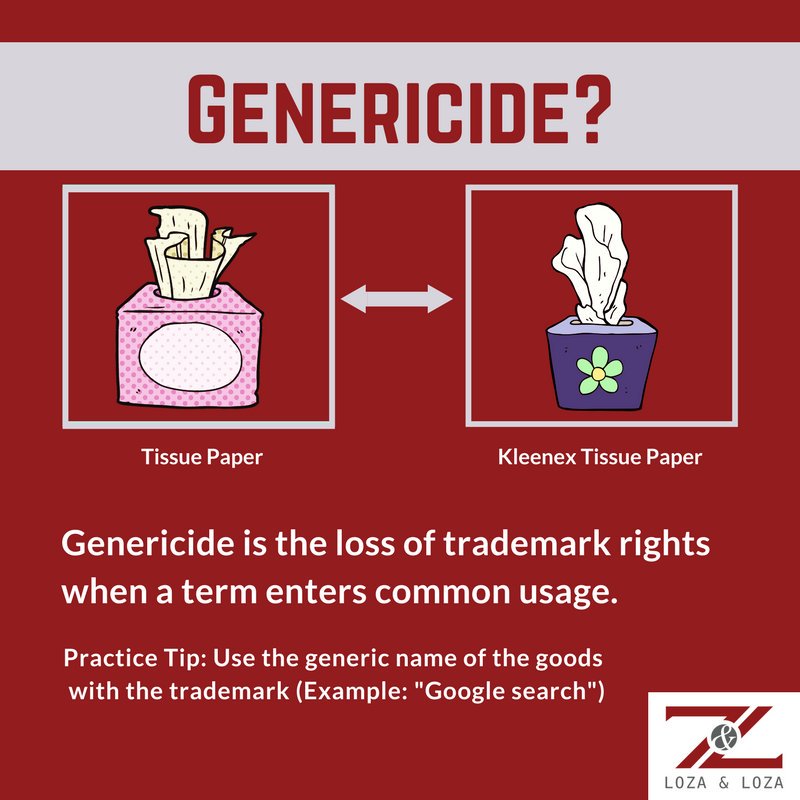 genericide
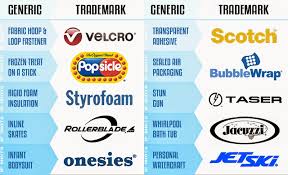 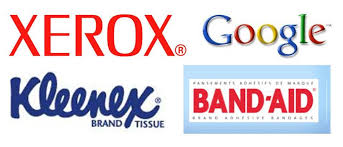 Genericide = killing a trademark
There are hundreds of examples:
Kleenex – all facial tissue
Jello – all gelatin deserts
Coke – all soft drinks
Scotch Tape – any clear sticky tape
Aspirin – Escalator – Linoleum – Thermos – Trampoline
Videotape – Laundromat – Jacuzzi - Teleprompter
Same with bible terms
Christian 
Bible – an obedient follower of Christ
Bible - Then Agrippa said to Paul, "You almost persuade me to become a Christian."  (Acts 26:28)

Bible – And the disciples were first called Christians in Antioch.  (Acts 11:26c)
Same with bible terms
Christian 
Bible – an obedient follower of Christ
World – anyone who claims some view of Christ
World – “They are good Christian people.”
World – “We are a Christian nation.”
Same with bible terms
Church

Bible – All baptized believers
Acts 2:47 Lord added to church those saved
Matthew 16:18 Jesus would build His church
Same with bible terms
Church

Bible – All baptized believers
World – Many churches, one as good an another
World – Church = a building where people meet
Same with bible terms
Marriage
Bible – Leave parents, cleave (stick to) each other
Bible – One male and one female
Bible – Obey legal requirements
Same with bible terms
Marriage
Bible – Leave parents, cleave (stick to) each other
Bible – One male and one female
Bible – Obey legal requirements
World – Just a paper
World – Live together
Same with bible terms
Apocalypse
Bible – A Greek word – revelation, to reveal
Bible - But God has revealed them to us through His Spirit. For the Spirit searches all things, yes, the deep things of God.  (1 Corinthians 2:10)
Bible – The revelation of Jesus Christ (Revelation 1:1a)
Same with bible terms
Apocalypse
Bible – A Greek word – revelation, to reveal
World – Use this word for any major event
World – Apocalypse Now
World – Zombie Apocalypse
World – any event involving major destruction or damage
Same with bible terms
Believe
Bible – Real faith is based on evidence
Bible – Hebrews 11:6 
Bible – Required for salvation
Bible – Mark 16:16 Believe and be baptized - saved
Bible – John 8:24 Except you Believe, perish
Same with bible terms
Believe
Bible – Real faith is based on evidence
World – To have an opinion
World – I believe he is sick.
World – I believe _________ (state any opinion)
Same with bible terms
Baptism
Bible – Burial in water
Bible – For the remission of sins, salvation, saved
Bible – Required for being added to the church
Same with bible terms
Baptism
Bible – Burial in water
World – 3 modes, sprinkle, pour, immersion
World – To join a church
World – Not important for salvation
World – Faith and repentance not needed for baptism
genericide
Just as the world changes trademark words - -The world also changes Bible terms and uses them in ways the Bible never intended.
If anyone speaks, let him speak as the oracles of God. (1 Peter 4:11a)
genericide
Call Bible things by Bible names

Do Bible things in Bible ways